Gov logo
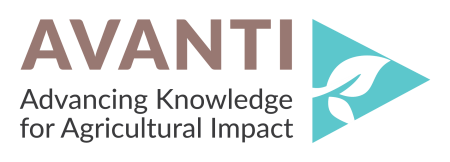 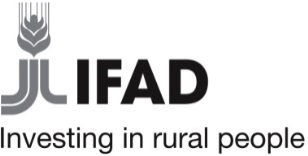 The Ministry (add) in (country) and the International Fund for Agricultural Development (IFAD) 
hereby recognize the participation of:



--------------------------------------------------------------------------------

In the AVANTI "Self-assessment Workshop on capacities to monitor and evaluate progress of the rural sector capacities in meeting the Sustainable Development Goals", facilitated by HELVETAS Swiss Intercooperation and ITAD
Held at (venue) in (City, Country)
Days Month Year
Name
Position
Ministry of (complete)
Country
Name
Position
IFAD
Name
AVANTI Senior Consultant
ITAD / HELVETAS
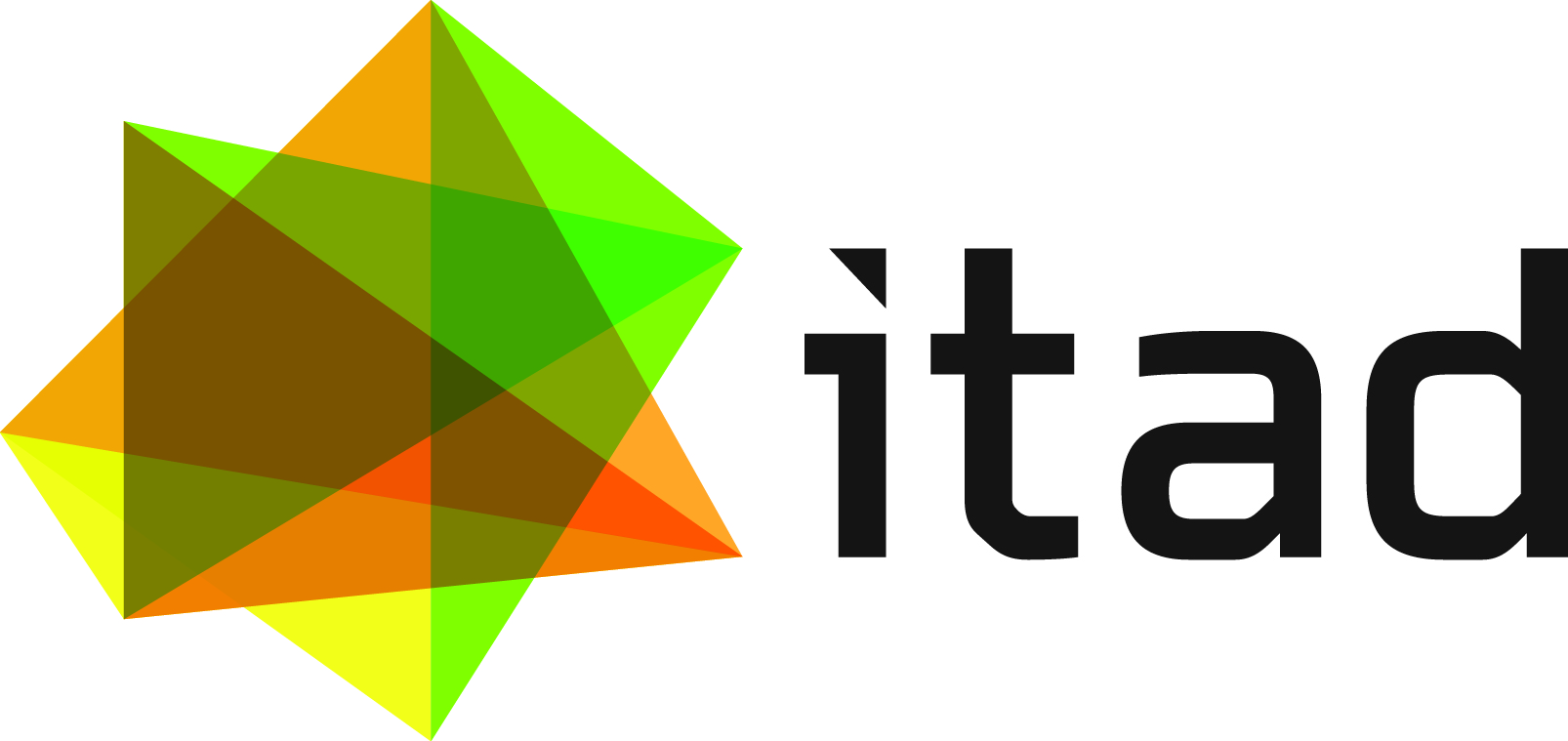 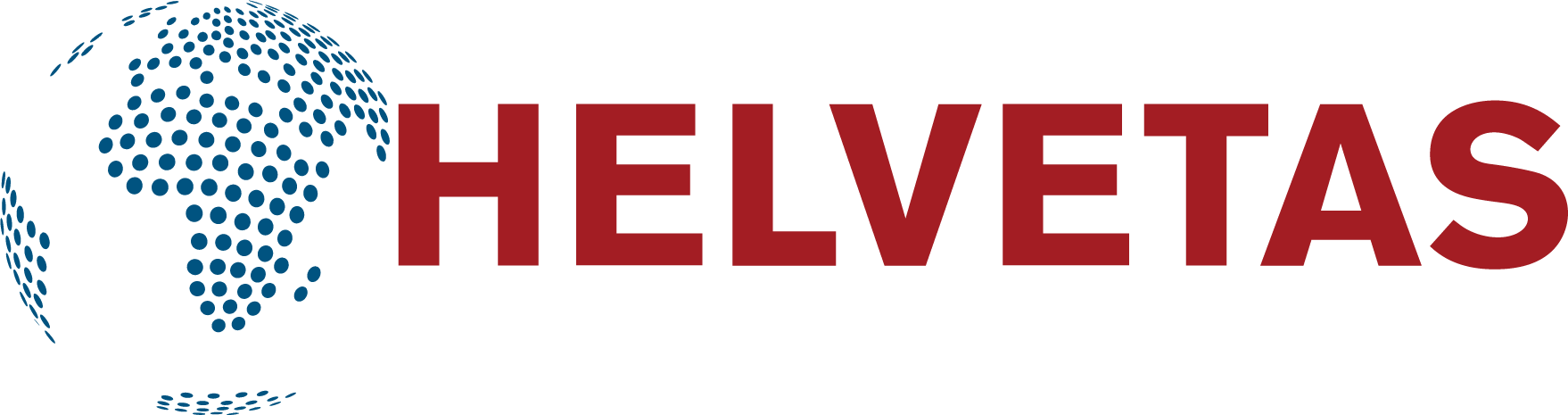